מערכות הפעלה - תרגול 12
1
תרגול 12
תקשורת בין מחשבים באמצעות sockets
sockets API
דוגמת קוד שרת-לקוח
מערכות הפעלה - תרגול 12
2
TL;DR
בשנת 2016, 3.3 מיליארד איש השתמשו באינטרנט.
מסחר, למידה, תרבות – כולם דורשים היום תקשורת בין מחשבים.

מערכת ההפעלה נדרשת לתמוך בתקשורת בין מחשבים.
כי היא צריכה לתווך בין היישומים לחומרה – כרטיס הרשת.

לינוקס מציגה ממשק תכנות מבוסס sockets למימוש תקשורת במודל שרת-לקוח.
[Speaker Notes: התמונה מתוך:
https://jan.newmarch.name/ClientServer/socket/socket.html]
מערכות הפעלה - תרגול 12
3
תקשורת בין מחשבים באמצעות sockets
מערכות הפעלה - תרגול 12
4
מודל שרת-לקוח
הלקוח (client)
השרת (server)
מבקש השירות.
אקטיבי – פונה לשרת כאשר הוא זקוק למידע/שירות ממנו.


דוגמה: הדפדפן הוא תוכנת לקוח המבקשת את פרטי חשבון הבנק או בקשות לפעולות שונות בחשבון.
ספק השירות או המשאבים.
פסיבי – מאזין לרשת ומחכה לקבל בקשות של לקוחות.
שרת יכול לטפל בבקשות של מספר לקוחות בו זמנית.

דוגמה: שרת http של בנק מאפשר למשתמשים לגשת לחשבון הבנק שלהם.
מערכות הפעלה - תרגול 12
5
תכנות מבוסס sockets
לינוקס מאפשרת תקשורת במודל שרת-לקוח באמצעות אוסף קריאות מערכת ומבני נתונים שנקרא Berkeley sockets API.
socket (שקע) הוא נקודת קצה לשליחה וקבלה של נתונים ברשת מחשבים.
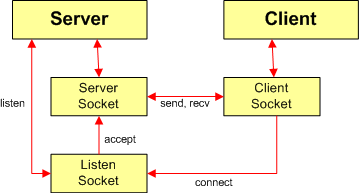 השרת מאזין על socket מסוים
כאשר מתבסס חיבור עם לקוח, השרת יוצר socket חדש
[Speaker Notes: התמונה מתוך:
https://www.codeproject.com/Articles/9424/Single-Server-Multiple-Clients-Win-MFC-classes-f]
מערכות הפעלה - תרגול 12
6
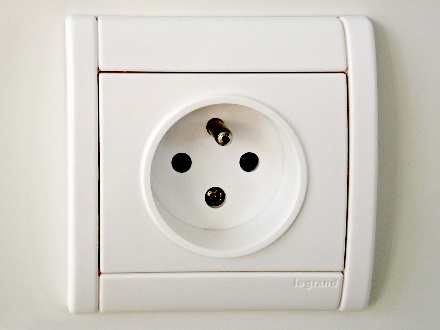 Internet sockets
socket מאופיין ע"י חמישה שדות:
כתובת שקע מקומית – כתובת IP מקומית ומספר פורט.
כתובת שקע מרוחקת – כתובת IP מרוחקת ומספר פורט.
פרוטוקול: אחד מהפרוטוקולים של שכבת התעבורה (נראה בהמשך), לדוגמה:TCP, UDP .

שימו לב: socket מוגדר גם ע"י כתובת המקור וגם ע"י כתובת היעד!
לכן, למרות פירוש השם socket (שקע), אנלוגיה טובה יותר היא חוט תקשורת.

כדי להבין איך עובדים sockets צריך ללמוד מעט על פרוטוקולי התקשורת. אנחנו נתמקד בפרוטוקולי TCP/IP.
מערכות הפעלה - תרגול 12
7
חבילת הפרוטוקולים TCP/IP
TCP/IP היא חבילת פרוטוקולי תקשורת שעליה מושתתת רשת האינטרנט, ולכן היא הנפוצה ביותר.
מורכבת מ-4 שכבות.
כל שכבה מטפלת בנתונים מהשכבה הקודמת ומעבירה אותם לשכבה הבאה.
כל שכבה פועלת על-פי פרוטוקול תקשורת ידוע מראש מבין מבחר פרוטוקולים אפשריים.
מערכות הפעלה - תרגול 12
8
למה צריך 4 שכבות?
תקשורת בין שני מחשבים לא באמת נראית ככה:
csl2
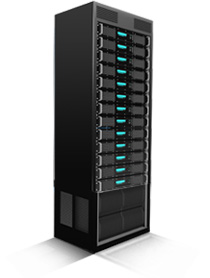 my computer
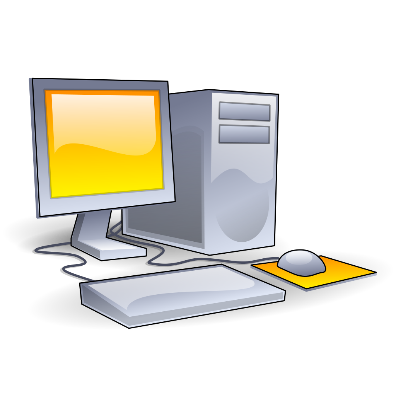 מערכות הפעלה - תרגול 12
9
למה צריך 4 שכבות?
אלא יותר ככה:
csl2
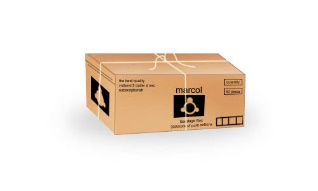 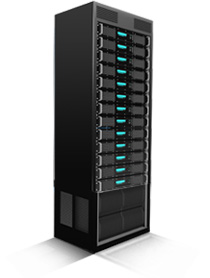 my computer
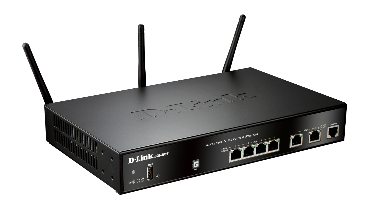 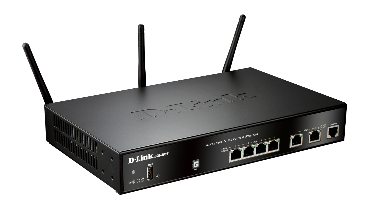 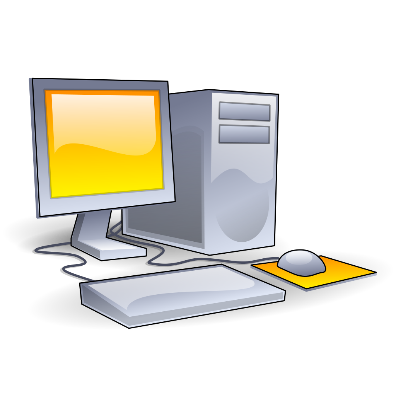 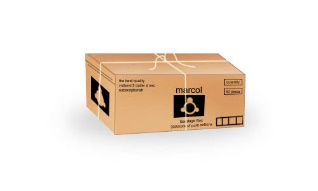 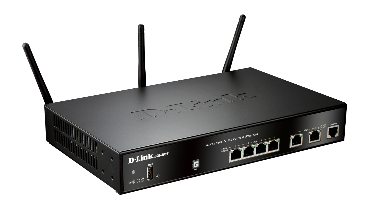 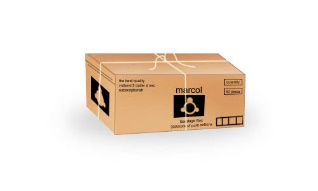 מערכות הפעלה - תרגול 12
10
כתובת IP
כדי שהתחנות בדרך ידעו לאן החבילה צריכה להגיע, לכל מחשב יש כתובת IP – כמו כתובת הבניין.
csl2
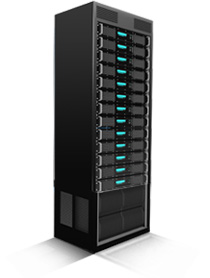 my computer
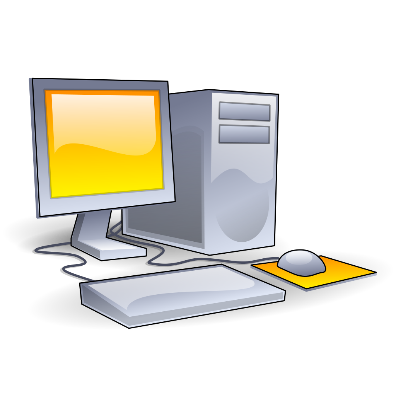 123.1.23.15
132.68.1.134
מערכות הפעלה - תרגול 12
11
פורטים (Ports)
כדי לאפשר יותר מחיבור אחד בין שני מחשבים, לכל חיבור מוגדר פורט (מספר בין 0 ל-65,535) – כמו מספר דירה.
csl2
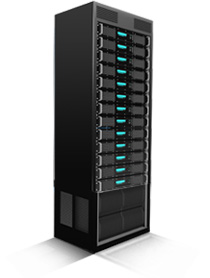 my computer
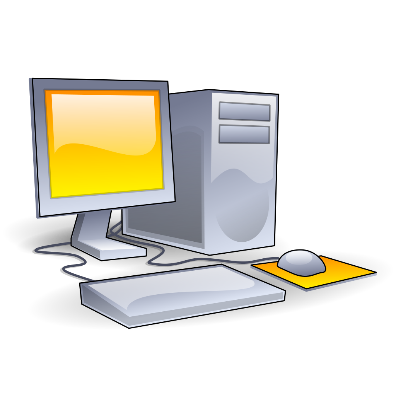 port a
ssh connection
port X
port Y
http connection
port b
123.1.23.15
132.68.1.134
מערכות הפעלה - תרגול 12
12
פורטים (Ports)
שימו לב: אין בעיה לנהל שתי שיחות על אותו הפורט באחד הצדדים, כי החיבור מאופיין ע"י כתובות המקור והיעד יחד.
csl2
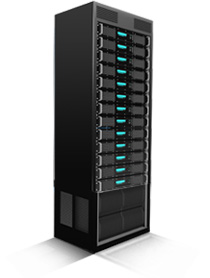 my computer
port a
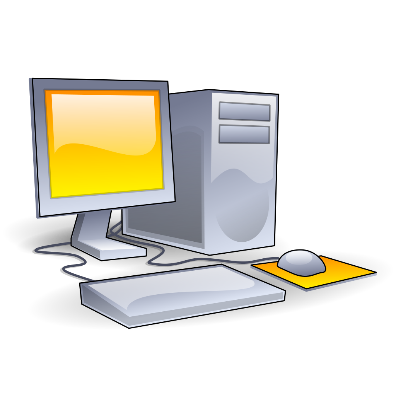 ssh connection
port X
http connection
port b
123.1.23.15
132.68.1.134
מערכות הפעלה - תרגול 12
13
למה צריך 4 שכבות?
כל שכבה מוסיפה לחבילה (packet) מידע חיוני להעברה.
מספר החבילה (כדי לשמור על סדר), קודים לתיקון שגיאות, וכולי.
csl2
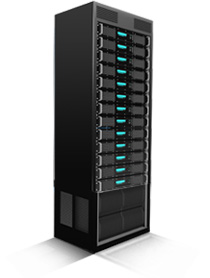 my computer
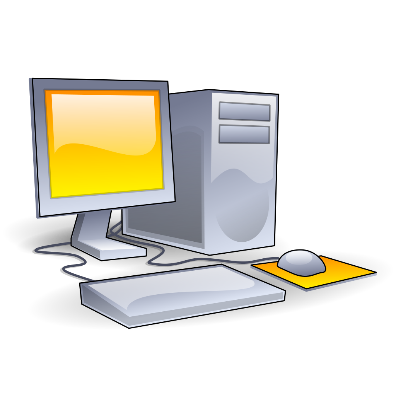 123.1.23.15
132.68.1.134
מערכות הפעלה - תרגול 12
14
Sockets API
מערכות הפעלה - תרגול 12
15
מימוש שרת-לקוח בעזרת sockets
client side
server side
sd = socket()







connect(sd, dst)

write(sd, …)
read(sd, …)

close(sd)
sd = socket()

bind(sd, port)

listen(sd, …)

new_sd = accept(sd)



write(new_sd, …)
read(new_sd, …)

close(new_sd)
מערכות הפעלה - תרגול 12
16
sockets API
קריאות המערכת שאנחנו נלמד הן:bind, listen, accept, connect, send, recv.
כמו תמיד, כל קריאת מערכת עטופה ע"י פונקצית ספריה של libc.
בגרסת לינוקס (הישנה) שאנחנו עובדים איתה, כל קריאות המערכת עוברות דרך קריאת מערכת יחידה המשמשת כ-entry point:
int socketcall(int call, unsigned long *args);

כדי לקרוא לקריאות המערכת הנ"ל צריך להוסיף :
#include <sys/types.h>
#include <sys/socket.h>
[Speaker Notes: From “man socketcall”:
On some architectures—for example, x86-64 and ARM—there is no socketcall() system call; instead socket(2), accept(2), bind(2), and so on really are implemented as separate system calls.
On x86-32, socketcall() was historically the only entry point for the sockets API.  However, starting in Linux 4.3, direct system calls are provided on x86-32 for the sockets API.  This facilitates the creation of seccomp(2) filters that filter sockets system calls (for new user-space binaries that are compiled to use the new entry points) and also provides a (very) small performance improvement.]
מערכות הפעלה - תרגול 12
17
יצירת חיבור (connection)
בהתחלה התקשורת אינה סימטרית:






לאחר שהחיבור מבוסס, התקשורת היא סימטרית: שני הצדדים יכולים לשלוח הודעות אחד לשני דרך ה-socket.
כל TCP session שנוצר כך מוגדר באופן חד ערכי ע"י הרביעיה (source IP, source Port, destination IP, destination Port).
מערכות הפעלה - תרגול 12
18
קוד השרת: הסברים
השרת חייב לקרוא ל-bind() כדי לקשור את ה- sd(socket descriptor) שלו ל-port מסוים.
אחרת השרת יחכה לבקשות על port אקראי.
בדרך-כלל, מספר לקוחות שולחים בקשות לתקשורת עם השרת.
בקשות אלה נשמרות בתור ע"י מערכת ההפעלה.
listen() מגדירה את אורך התור.
השרת מקבל כל פעם בקשה אחת ע"י accept().
כאשר הטיפול בבקשה הוא ארוך, כדאי אחרי accept() לעשות fork() ולתת לבן לטפל בבקשה.
תהליך האב ימשיך לקבל בקשות חדשות שיגיעו.
לחלופין, אפשר ליצור חוטים חדשים לטיפול בבקשות של לקוחות.
מערכות הפעלה - תרגול 12
19
יצירת socket חדש
int socket(int family, int type, int protocol);

פרמטרים:
family – ארכיטקטורת הרשת לביצוע התקשורת.
אנחנו תמיד נעביר AF_INET.
type – מודל התקשורת ברשת. 
SOCK_STREAM עבור תקשורת connection oriented (כלומר מבוססת התחברות), מבוססת stream ואמינה (ממומשת ע"י TCP).
protocol – פרוטוקול התקשורת של שכבת ה-Transport.
פרמטר 0 בוחר את פרוטוקול ברירת המחדל (TCP עבור SOCK_STREAM).
ערך חזרה: במקרה של הצלחה, מחזיר file descriptor המצביע ל-socket  החדש.
נשמר ב-FDT של התהליך כמוfile descriptors  אחרים המצביעים על קבצים פתוחים, pipes, ...
מערכות הפעלה - תרגול 12
20
קישור socket לפורט
int bind(int sockfd, 
	struct sockaddr * my_addr, 
	int addrlen);
פרמטרים:
sockfd – ה-descriptor של ה-socket אותו מחברים.
my_addr – הכתובת אליה מקשרים: מכילה את כתובת ה-IP של המחשב המקומי ואת מספר הפורט אליו יקושר ה-socket.
addrlen – אורך של my_addr בבתים.
השדה הזה נחוץ כי הפרמטר my_addr הוא תלוי פרוטוקול תקשורת.

ערך חזרה: 0 במקרה של הצלחה, -1 במקרה של כישלון.
מערכות הפעלה - תרגול 12
21
האזנה על socket
int listen(int sockfd, int num);

פעולה: מצהירה על הכוונה לקבל בקשות תקשורת ומגדירה אורך תור מקסימלי של בקשות ממתינות.

פרמטרים:
sockfd – ה-descriptor של ה-socket.
num – מספר מקסימלי של בקשות התחברות ממתינות.

ערך חזרה: 0 במקרה של הצלחה, -1 במקרה של כישלון.
מערכות הפעלה - תרגול 12
22
קבלת בקשות
int accept(int sockfd, 
	struct sockaddr *addr,
	socklen_t *addrlen);

פעולה: מחכה לבקשות תקשורת נכנסות. כאשר תור הבקשות אינו ריק, מוציאה בקשה מהתור ומקצה לה socket descriptor חדש.
פרמטרים:
sockfd - ה-descriptor של ה-socket עליו מחכים לבקשות תקשורת.
addr – כתובת הלקוח של הבקשה, מוצב בתוך הקריאה.
addrlen – אורך הכתובת בבתים.
ערך חזרה: במקרה של הצלחה ה-descriptor של ה-socket החדש שנוצר, אחרת 1-.
[Speaker Notes: Question: is a connected socket assigned to a new (dedicated) port?
Answer: That's a common intuition, but it's incorrect. A connected socket is not assigned to a new/dedicated port. The only actual constraint that the TCP stack must satisfy is that the tuple of (local_address, local_port, remote_address, remote_port) must be unique for each socket connection. Thus the server can have many TCP sockets using the same local port, as long as each of the sockets on the port is connected to a different remote location.
https://stackoverflow.com/questions/11129212/tcp-two-different-sockets-sharing-a-port

Sockets come in two primary flavors. An active socket is connected to a remote active socket via an open data connection. Closing the connection destroys the active sockets at each endpoint. A passive socket is not connected, but rather awaits an incoming connection, which will spawn a new active socket.
A socket is not a port, though there is a close relationship between them. A socket is associated with a port, though this is a many-to-one relationship. Each port can have a single passive socket, awaiting incoming connections, and multiple active sockets, each corresponding to an open connection on the port.
http://www.freesoft.org/CIE/Course/Section4/6.htm]
מערכות הפעלה - תרגול 12
23
התחברות לשרת
int connect(int sockfd, 
	const struct sockaddr* serv_addr,
	socklen_t addrlen);

פעולה: מנסה להתחבר לשרת (ליתר דיוק, לתהליך בשרת) שמקשיב על הכתובת serv_addr (מורכבת מכתובת IP ומספר פורט).
פרמטרים:
sockfd – ה-descriptor של ה-socket.
serv_addr – הכתובת עליה מקשיב התהליך איתו מנסים להתקשר.
addrlen – אורך הכתובת בבתים.

ערך חזרה: 0 במקרה של הצלחה, -1 במקרה של כישלון.
מערכות הפעלה - תרגול 12
24
כתיבה ל-socket
int send(int sockfd,
	const void *msg, size_t len, 
	int flags);

פעולה: שולחת דרך ה-socket את ההודעה msg באורך len.
ההודעה תועבר לכתובת היעד של ה-socket, אליו מקשיב התהליך השני. 
ערך חזרה: במקרה של הצלחה, מספר הבתים שנשלחו, אחרת 1-.

הערה: אפשר לכתוב ל-socket גם באמצעות קריאת מערכת write(), כמו לקבצים.
ההבדל הוא ש-send() היא קריאה ייעודית ל-sockets, עם דגלים לאפשרויות שליחה מיוחדות.
מערכות הפעלה - תרגול 12
25
קריאה מה-socket
int recv(int sockfd,
	void *buf, size_t len,
	int flags);

פעולה: קוראת דרך ה-socket הודעה באורך len לתוך buf.
ההודעה מגיעה מכתובת היעד של ה-socket. 
ערך חזרה: במקרה של הצלחה, מספר הבתים שנקראו, אחרת 1-.

הערה: ניתן לקרוא מה-socket גם באמצעות קריאת מערכת read(), כמו עבור קבצים.
ההבדל הוא ש-receive() היא פעולה ייעודית ל-sockets, עם דגלים לאפשרויות קבלה מיוחדות.
מערכות הפעלה - תרגול 12
26
סגירת socket
int close(int sockfd);

פעולה: סוגרת את החיבור עם המחשב המרוחק ומשחררת את ה-file descriptor שהצביע על ה-socket.

פרמטר:
sockfd - ה-descriptor של ה-socket לסגירה.

ערך חזרה: 0 במקרה של הצלחה, -1 במקרה של כישלון.
מערכות הפעלה - תרגול 12
27
דוגמת קוד שרת-לקוח
מערכות הפעלה - תרגול 12
28
מציאת כתובת IP של מחשב לפי שמו
struct hostent* gethostbyname(
	const char *hostname); 

פרמטרים:
hostname – שם המחשב.
ערך חזרה:
struct hostent *  – מצביע למבנה נתונים המתאר את המחשב המבוקש.

דוגמא:
struct hostent *h = gethostbyname(“t2.technion.ac.il”);
hh_addr יכיל את כתובת ה IP של t2.
hh_length אורך ה h->h_addr .
hh_name יכיל את המחרוזת t2.technion.ac.il.
מערכות הפעלה - תרגול 12
29
סדר בתים (endianess)
מספר שלם יכול להיות מיוצג על ידי מספר בתים בזיכרון. יש שתי אפשרויות לסידור הבתים:
big endian: ה-LSB (הסוף) מאוחסן בכתובת הגבוהה (הגדולה) ביותר.
little endian: ה-LSB (הסוף) מאוחסן בכתובת הנמוכה (הקטנה) ביותר.

מעבדים שונים משתמשים בסדר בתים שונה, ולכן, כדי שנוכל להעביר אינפורמציה בין מחשבים שונים ברשת, צריכים להעביר את המספרים (int, short, long) ליצוג אחיד. בזה מטפלות 4 הפונקציות הבאות:
u_long  htonl(u_long);  // host to network long (32 bits)
u_short htons(u_short); // host to network short (16 bits)
u_long  ntohl(u_long);  // network to host long (32 bits)
u_short ntohs(u_short); // network to host short (16 bits)
מערכות הפעלה - תרגול 12
30
מבני נתונים לכתובות
struct sockaddr { 
	sa_family_t		sa_family;   // address family, AF_xxx 
	char           sa_data[14]; // 14 bytes of protocol address 
};


struct sockaddr_in { 
	sa_family_t		sin_family;  //Address family, AF_xxx
	unsigned short int	sin_port;    // Port number 
	struct in_addr	sin_addr;    // Internet address 
	unsigned char		sin_zero[8]; // for allignments
};


struct in_addr { 
	unsigned long  s_addr; //32-bit long,(4 bytes) IP address
}
הטיפוס הגנרי (מחלקת העל)
לתקשורת באינטרנט (מחלקה נגזרת)
מערכות הפעלה - תרגול 12
31
קוד שרת 1
#include <sys/types.h>
#include <sys/socket.h>
#include <netinet/in.h>
void error(char *msg) {  
   perror(msg);  
   exit(1);
}
int main(int argc, char *argv[]) {    
    int sockfd, newsockfd, portno, clilen;
    char buffer[256];
    struct sockaddr_in serv_addr, cli_addr;
    int n;

    if (argc < 2) {
         fprintf(stderr,"ERROR, no port provided\n");
         exit(1);    
    }
מערכות הפעלה - תרגול 12
32
קוד שרת 2
sockfd = socket(AF_INET,SOCK_STREAM,0);
if (sockfd < 0)
    error("ERROR opening socket");
bzero((char *) &serv_addr, sizeof(serv_addr));
portno = atoi(argv[1]);
serv_addr.sin_family = AF_INET; 
serv_addr.sin_addr.s_addr = INADDR_ANY;
serv_addr.sin_port = htons(portno);
if (bind(sockfd, (struct sockaddr *)&serv_addr,
    				sizeof(serv_addr)) < 0)                
    error("ERROR on binding");     
listen(sockfd,5); 
clilen = sizeof(cli_addr);
מערכות הפעלה - תרגול 12
33
קוד שרת 3
newsockfd = accept(sockfd, (struct sockaddr *) &cli_addr, &clilen);
if (newsockfd < 0)              
		error("ERROR on accept");     
bzero(buffer,256);
n = read(newsockfd, buffer, 255);  
if (n < 0) 
		error("ERROR reading from socket");
printf("Here is the message: %s\n",buffer);
n = write(newsockfd,"I got your message",18);
if (n < 0) 
		error("ERROR writing to socket");
close(newsockfd);
close(sockfd);  //or goto accept to wait for another clients
return 0;
האם הקוד הנ"ל תמיד יעבוד נכון?
[Speaker Notes: תשובה: לא, כי read(),write() יכולות לכתוב/לקרוא רק חלק מהמידע.]
מערכות הפעלה - תרגול 12
34
קוד לקוח 1
#include <stdio.h>
#include <sys/types.h>
#include <sys/socket.h>
#include <netinet/in.h>
#include <netdb.h> 

void error(char *msg) {    
	perror(msg);    
	exit(0);
}

int main(int argc, char *argv[]) {
    int sockfd, portno, n;
    struct sockaddr_in serv_addr;
    struct hostent *server;
    char buffer[256];
מערכות הפעלה - תרגול 12
35
קוד לקוח 2
if (argc < 3) {
       fprintf(stderr,"usage %s hostname port\n", argv[0]);
       exit(0);
}
sockfd = socket(AF_INET, SOCK_STREAM, 0);
if (sockfd < 0) 
       error("ERROR opening socket");
portno = atoi(argv[2]);
server = gethostbyname(argv[1]);
if (server == NULL) { 
       fprintf(stderr,"ERROR, no such host\n"); 
       exit(0);
}    
bzero((char *) &serv_addr, sizeof(serv_addr));    
serv_addr.sin_family = AF_INET;
מערכות הפעלה - תרגול 12
36
קוד לקוח 3
bcopy((char *)server->h_addr, (char *) 	&serv_addr.sin_addr.s_addr, server->h_length);
   serv_addr.sin_port = htons(portno);
   if (connect(sockfd,&serv_addr,sizeof(serv_addr)) < 0)(            
         error("ERROR connecting");
   n = write(sockfd, ”HELLO THERE”, sizeof(“HELLO THERE”));
   if (n < 0) 
         error("ERROR writing to socket");
   bzero(buffer,256);
   n = read(sockfd,buffer,255);
   if (n < 0)  
         error("ERROR reading from socket");
   printf("%s\n",buffer);
   close(sockfd);
   return 0;
}
האם הקוד הנ"ל תמיד יעבוד נכון?
[Speaker Notes: תשובה: לא, כי read(),write() יכולות לכתוב/לקרוא רק חלק מהמידע.]